Day 1
Squirrels are Awesome
Start at 8 min watch to 11 min
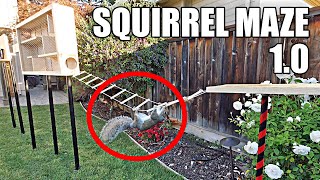 What about a squirrel helps it survive and reproduce?
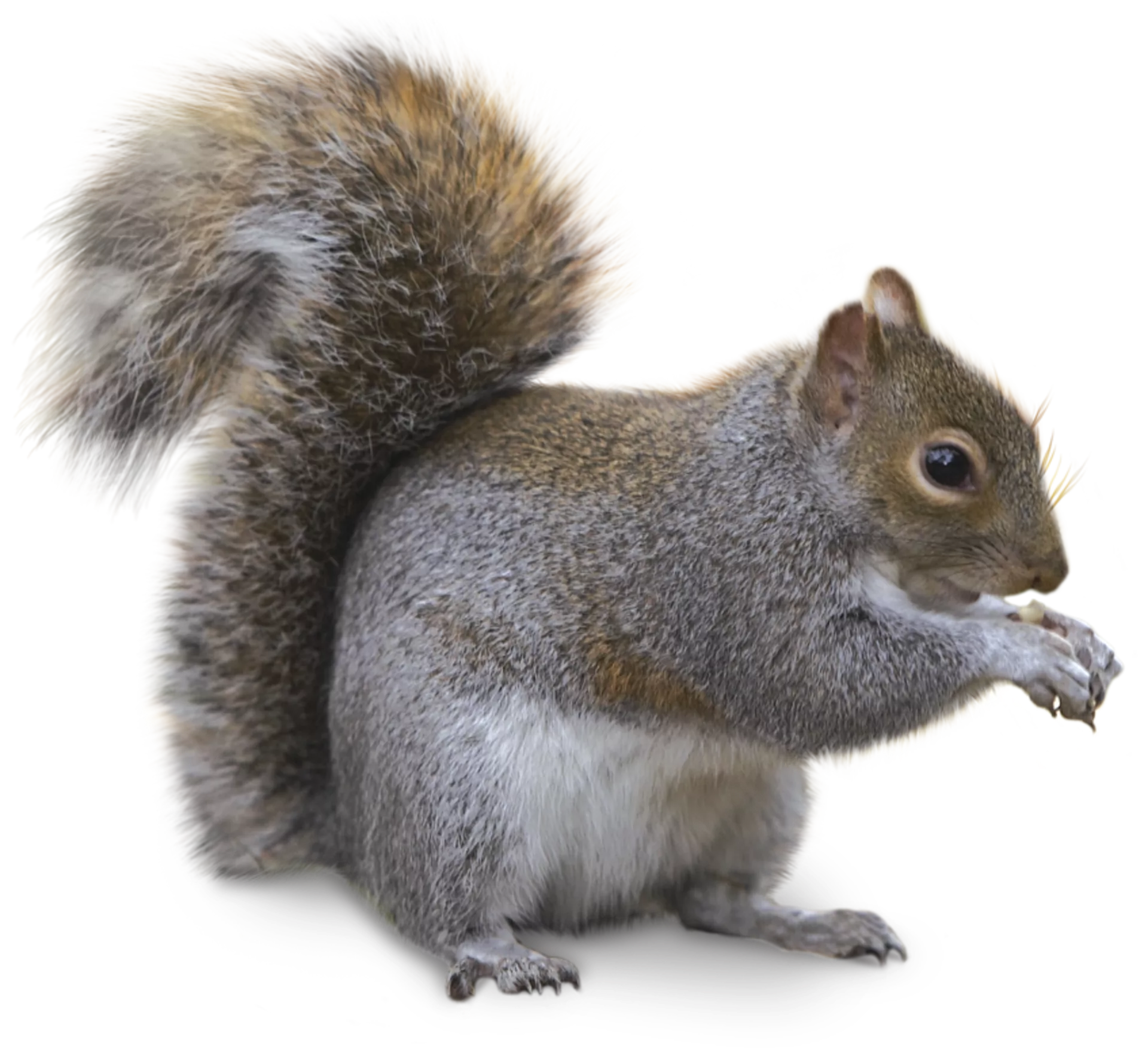 Squirrel Stations!